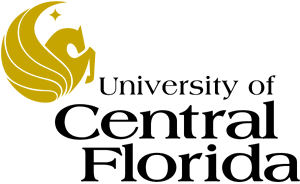 Lecture 4
EEL 646 POWER ELECTRONICS II Zero-Current Swithcing: The Boost and Buck-Boost Converters
Agenda
Steady-State Analysis of Zero-Current Switching Topologies – The Boost and Buck-Boost Converters
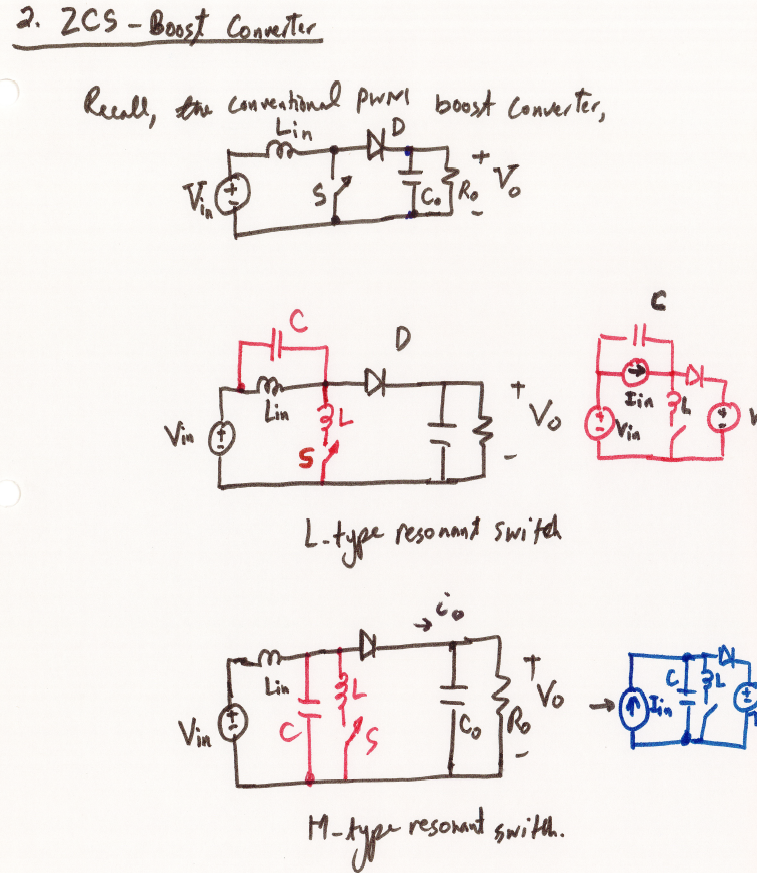 3
ZCS Boost Converter with M-Type Resonant Switch
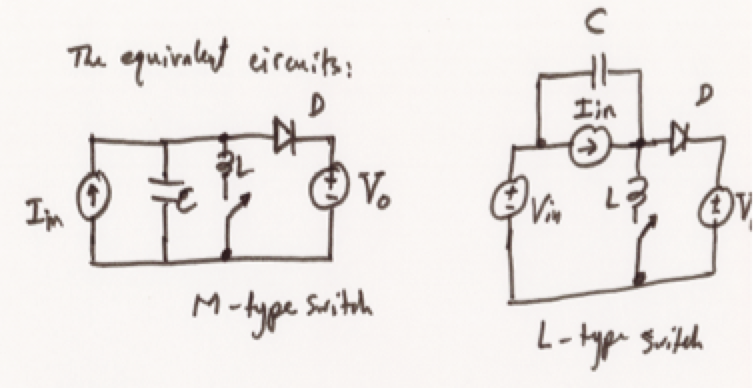 4
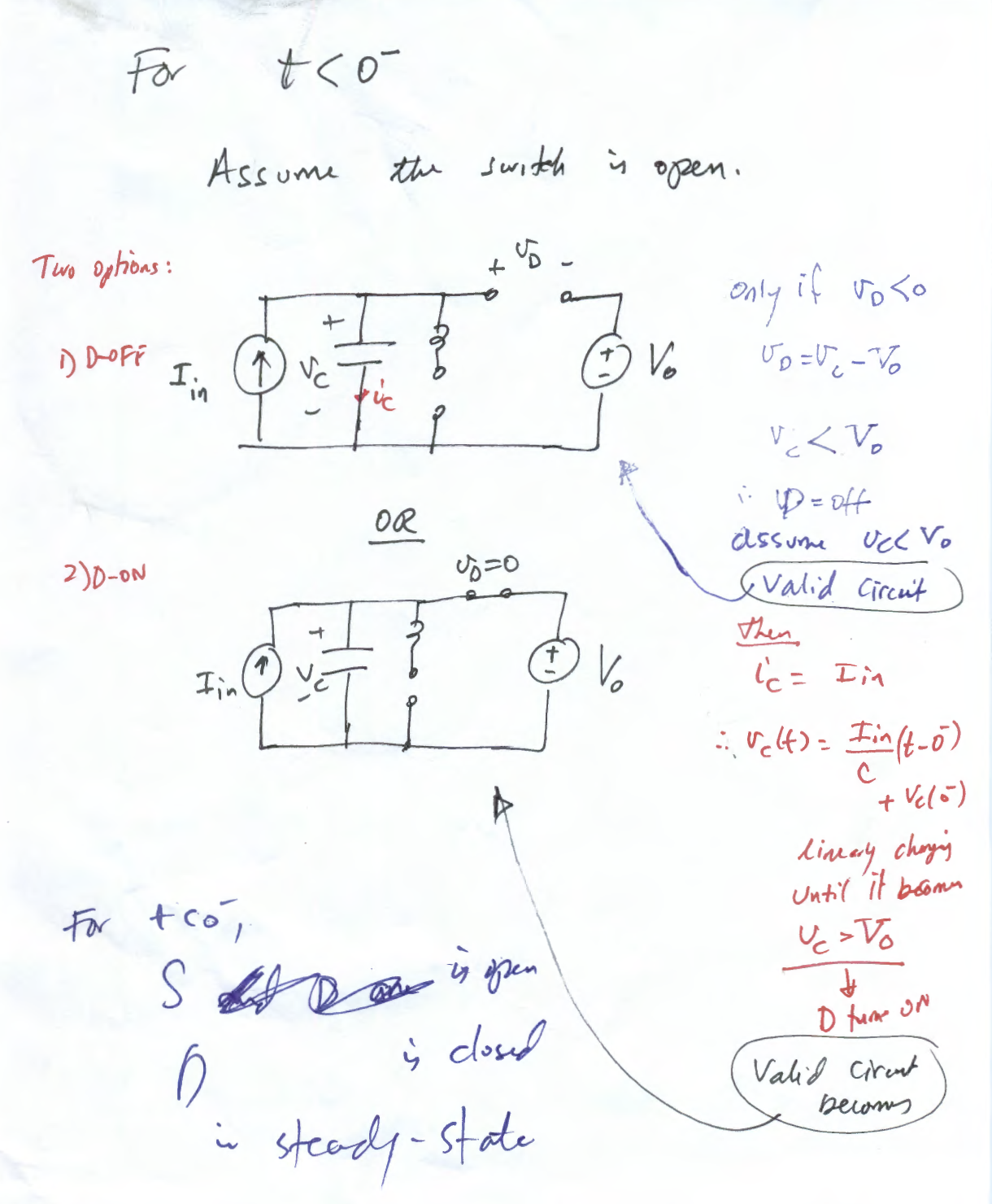 5
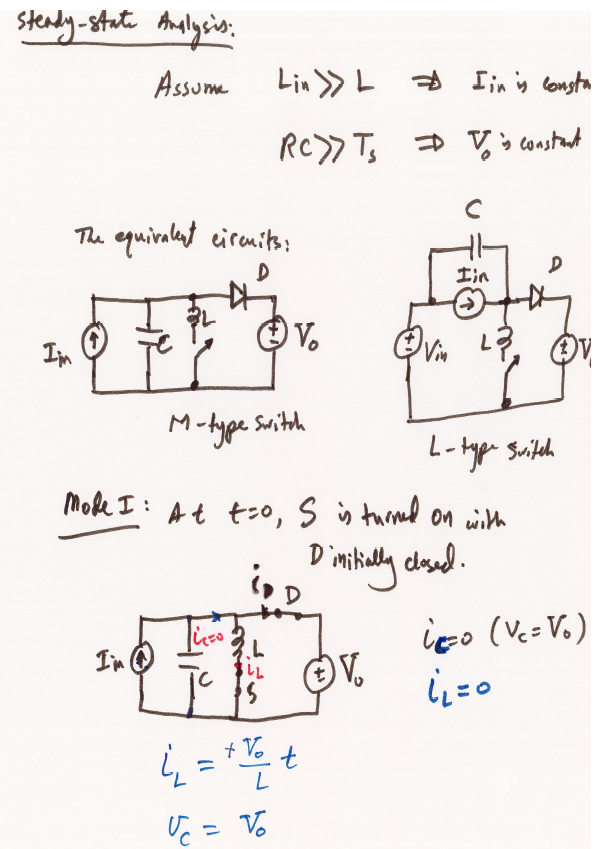 6
Mode I
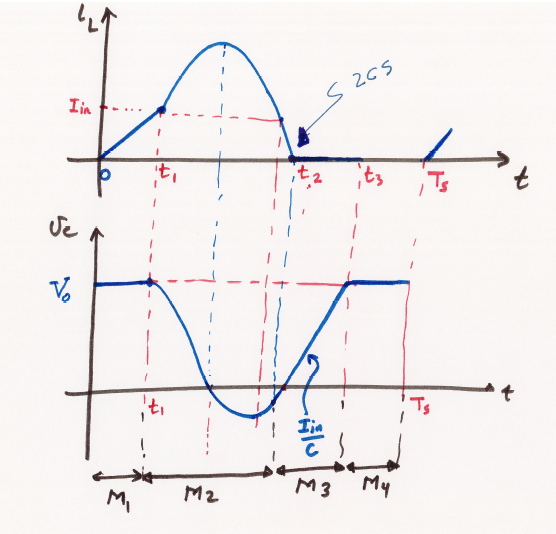 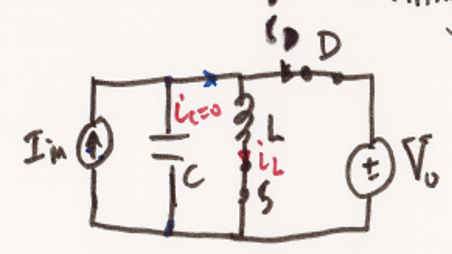 7
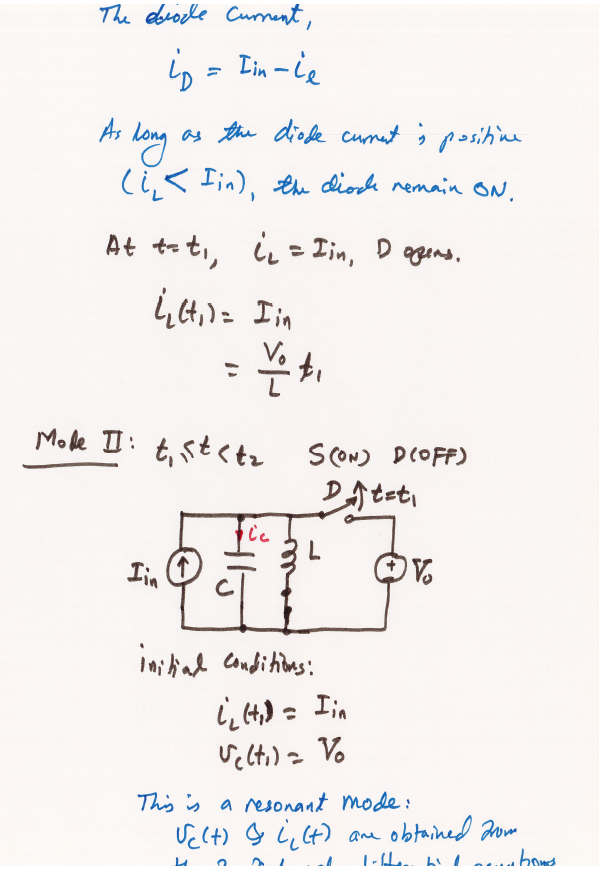 8
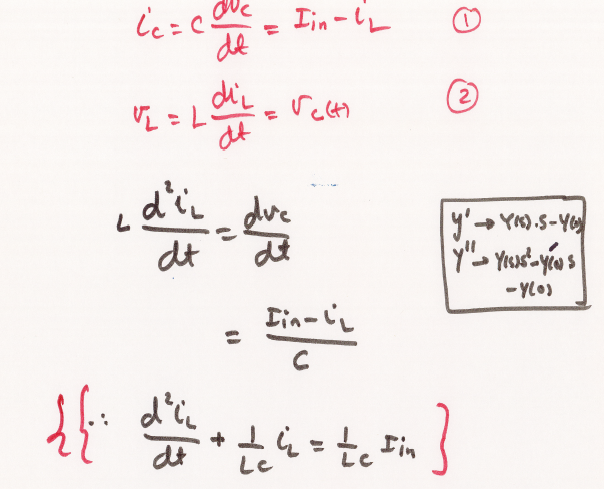 9
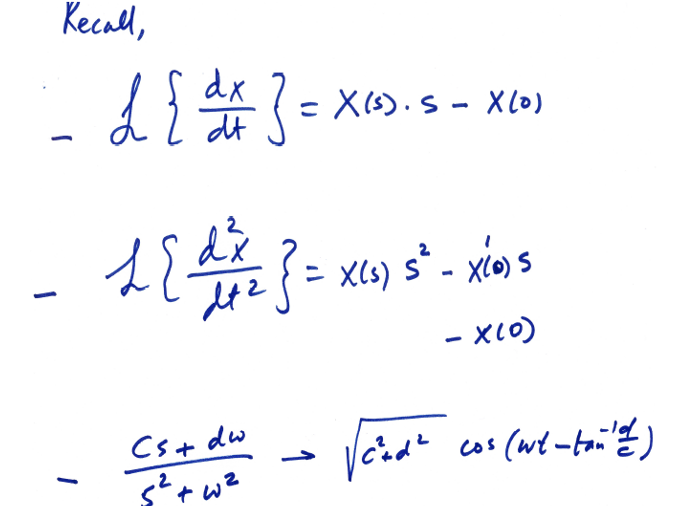 10
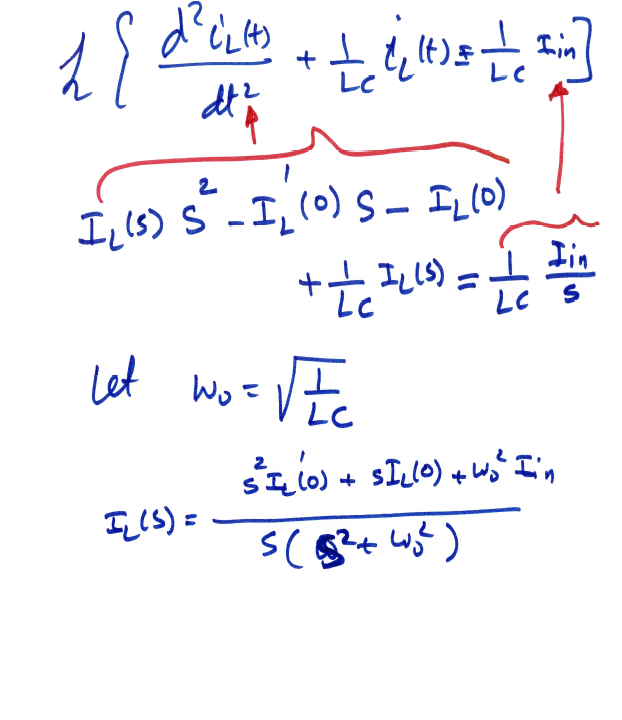 11
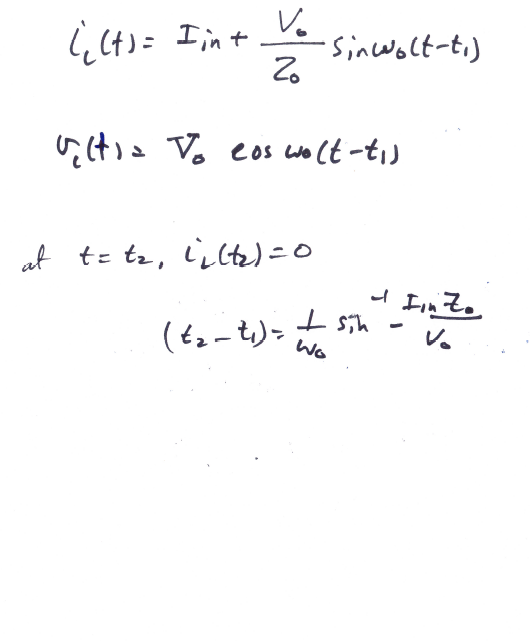 12
Mode I
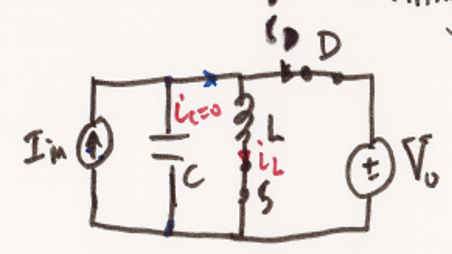 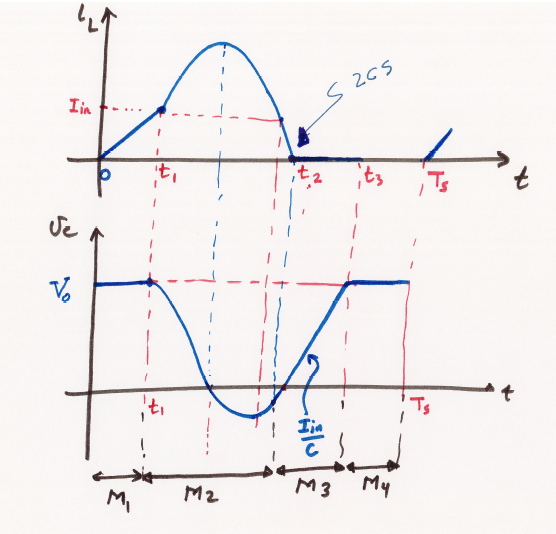 Mode II
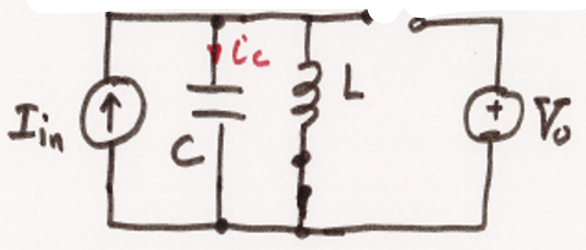 13
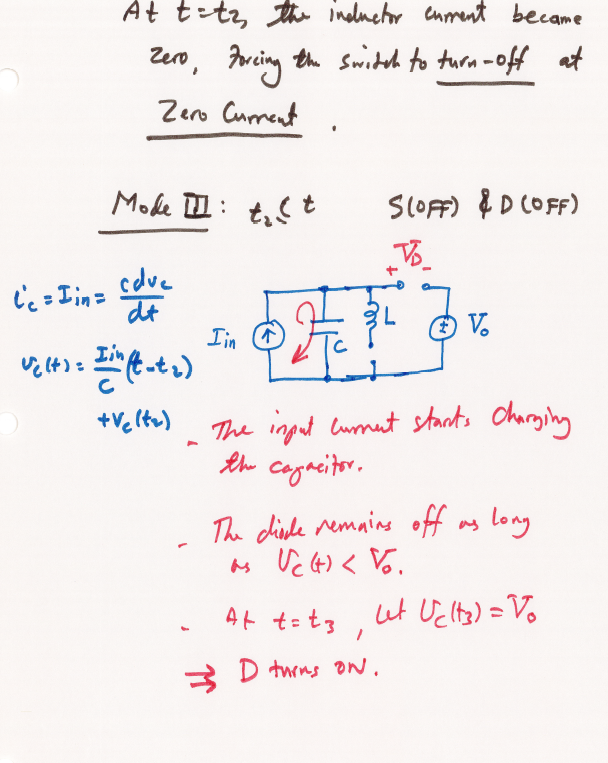 14
Mode I
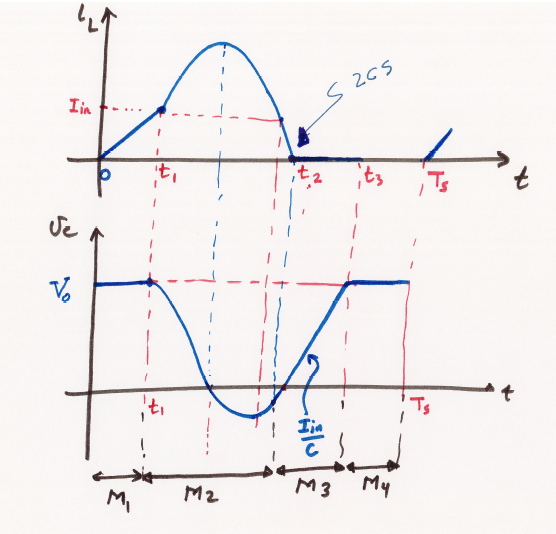 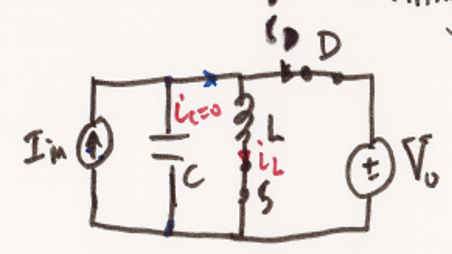 Mode II
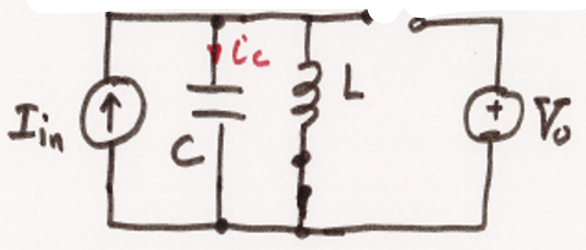 Mode III
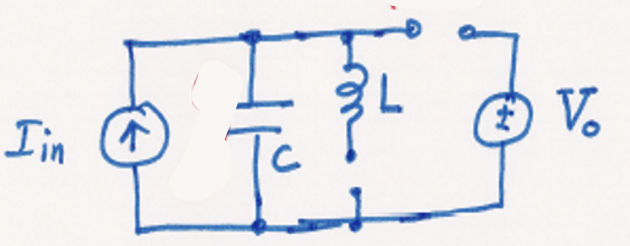 15
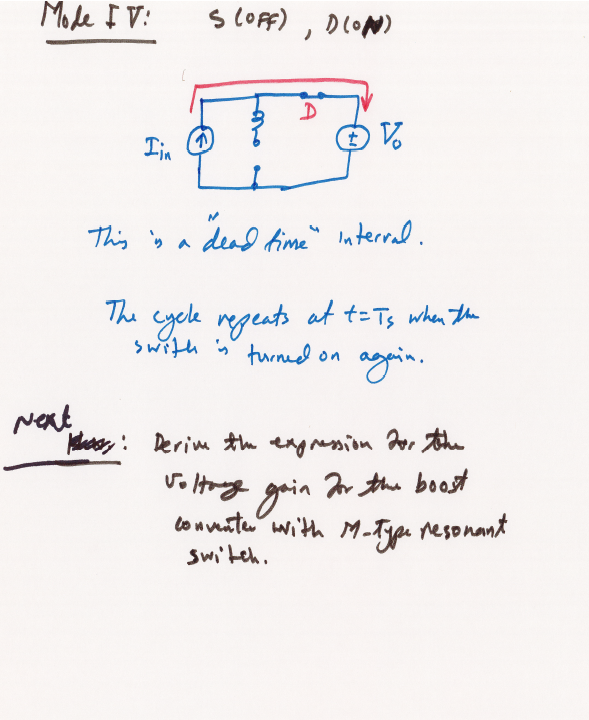 16
Mode I
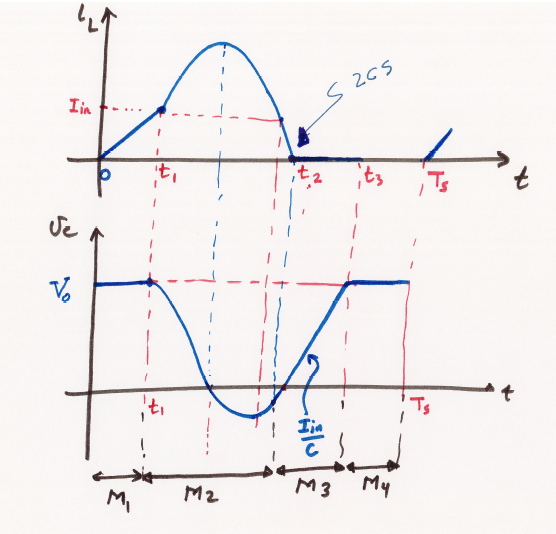 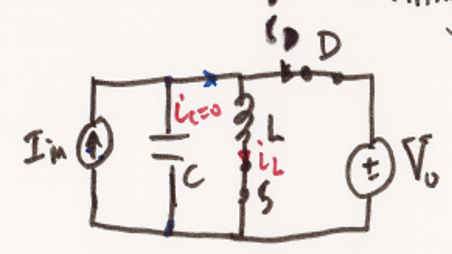 Mode II
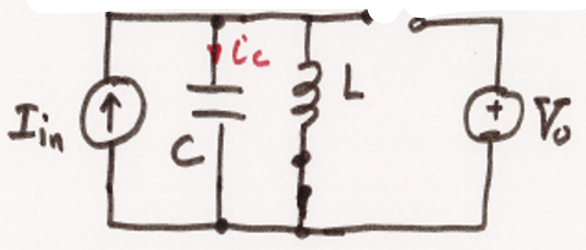 Mode III
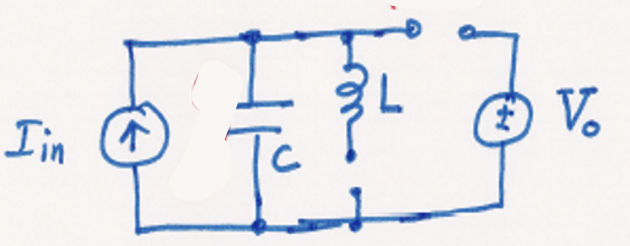 Mode IV
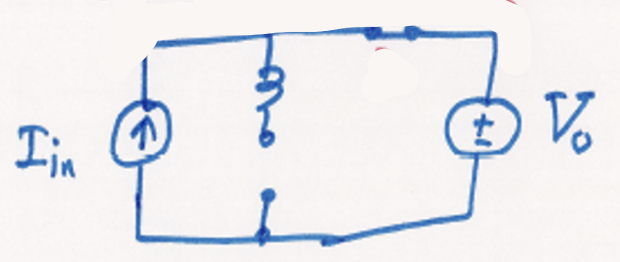 17
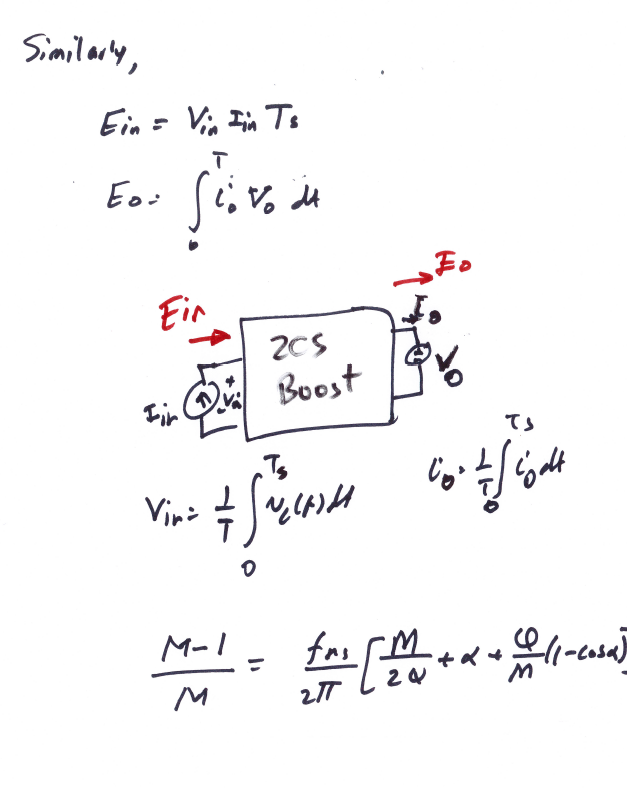 18
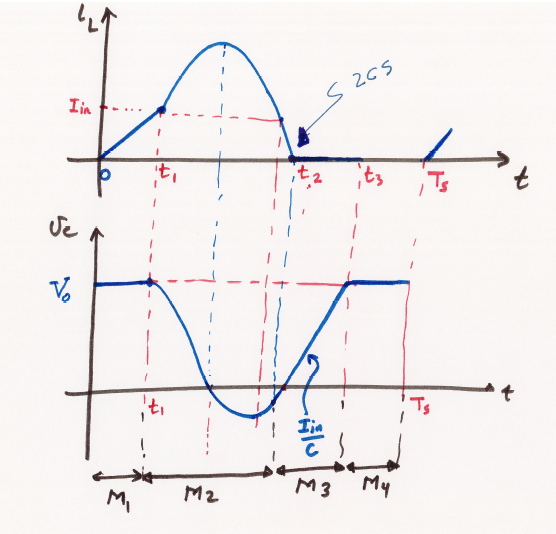 19
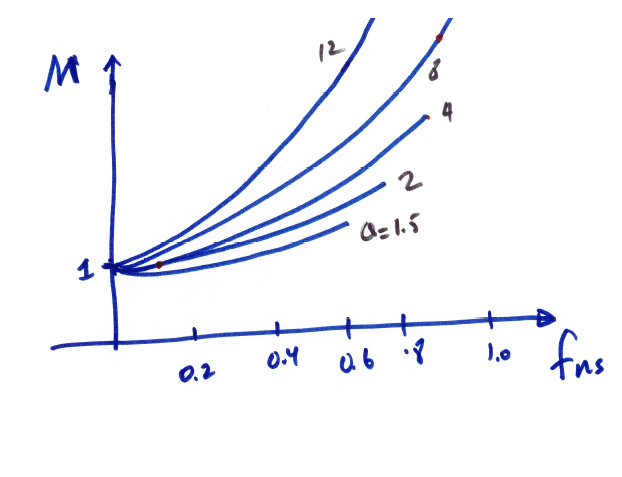 20
Buck-Boost ZCS Quasi-Resonant Converter
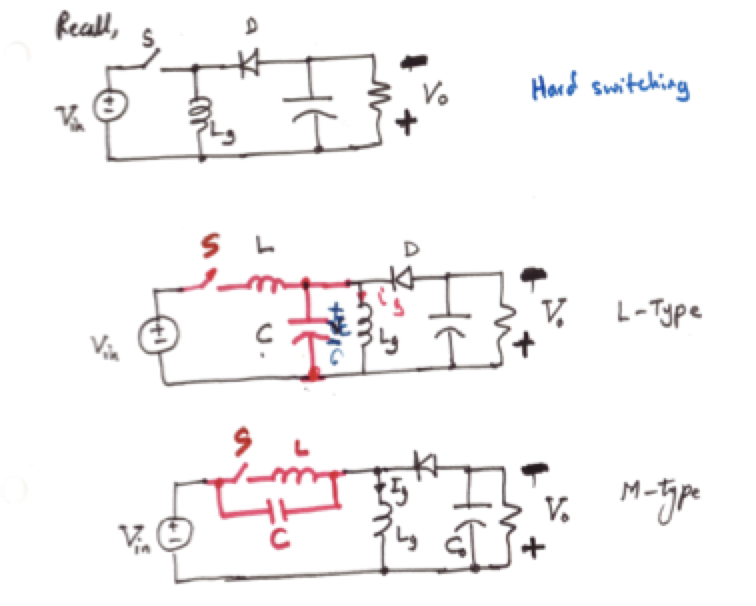 21
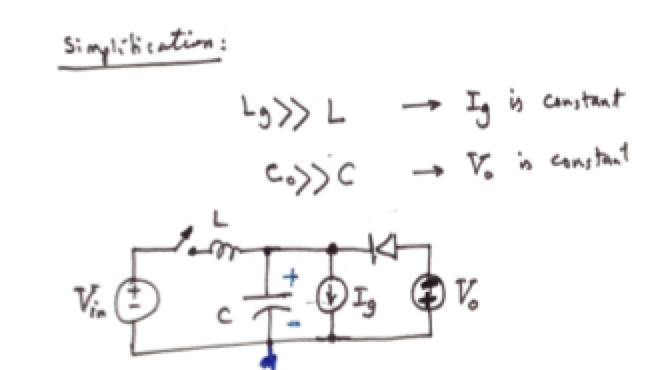 22
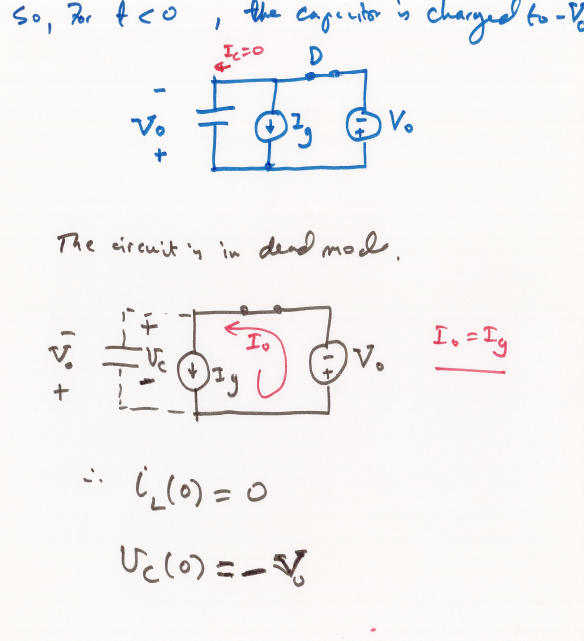 23
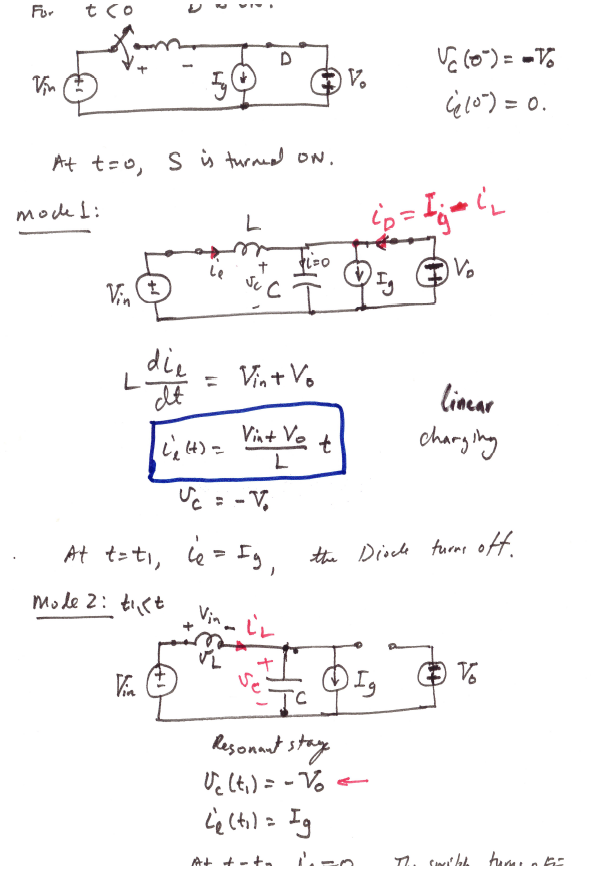 24
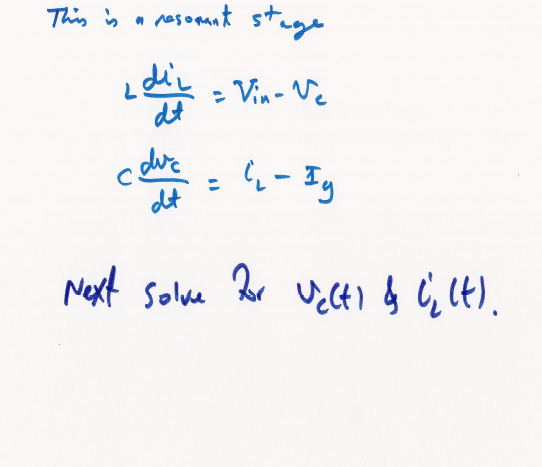 25
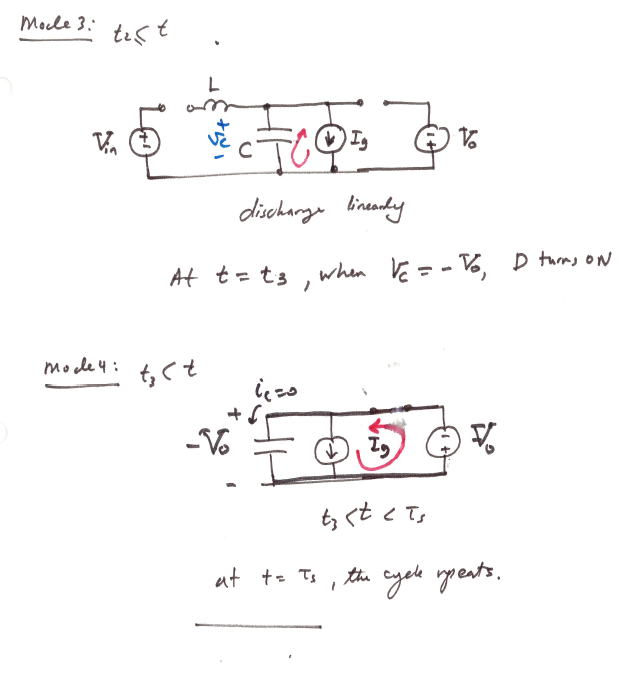 26
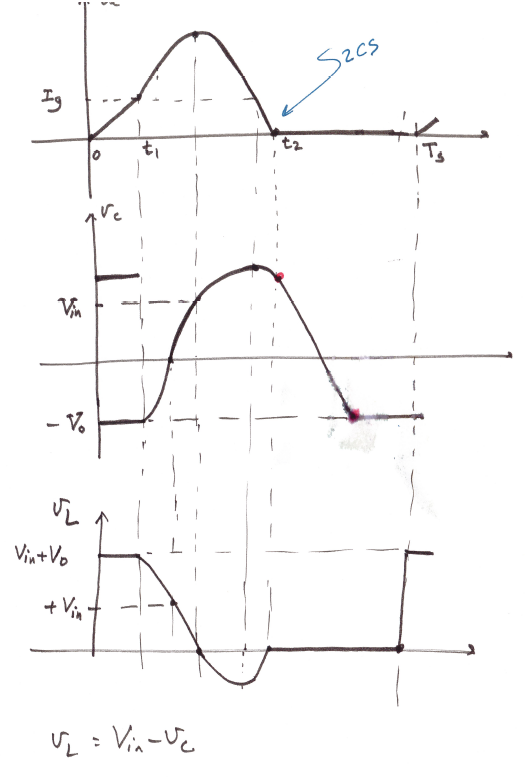 27
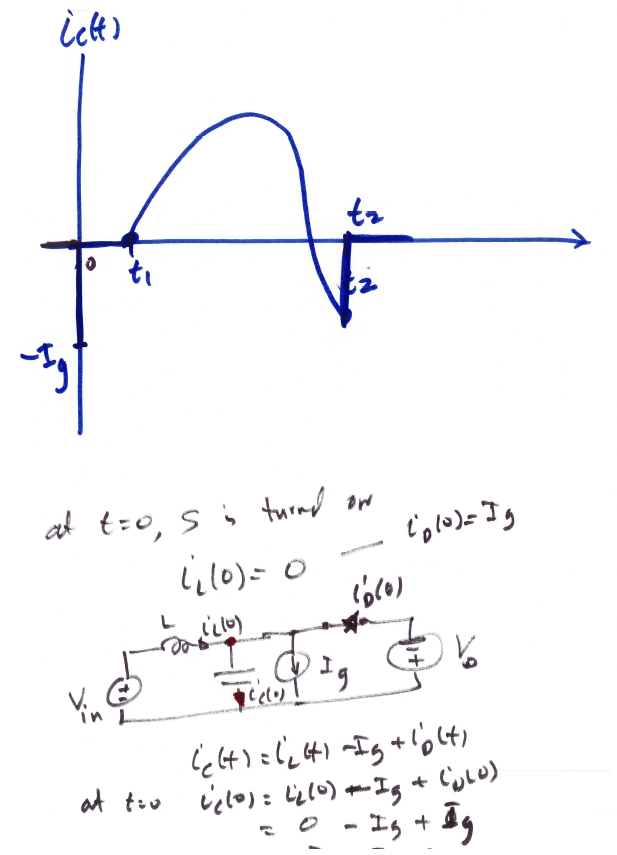 28
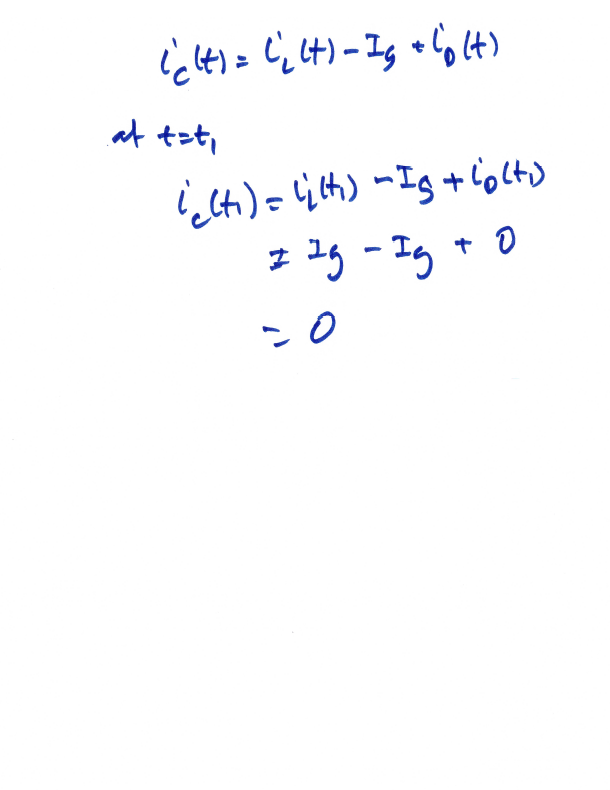 29
Voltage Gain equation:
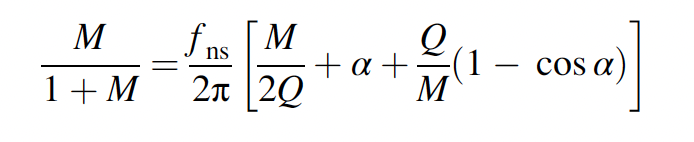 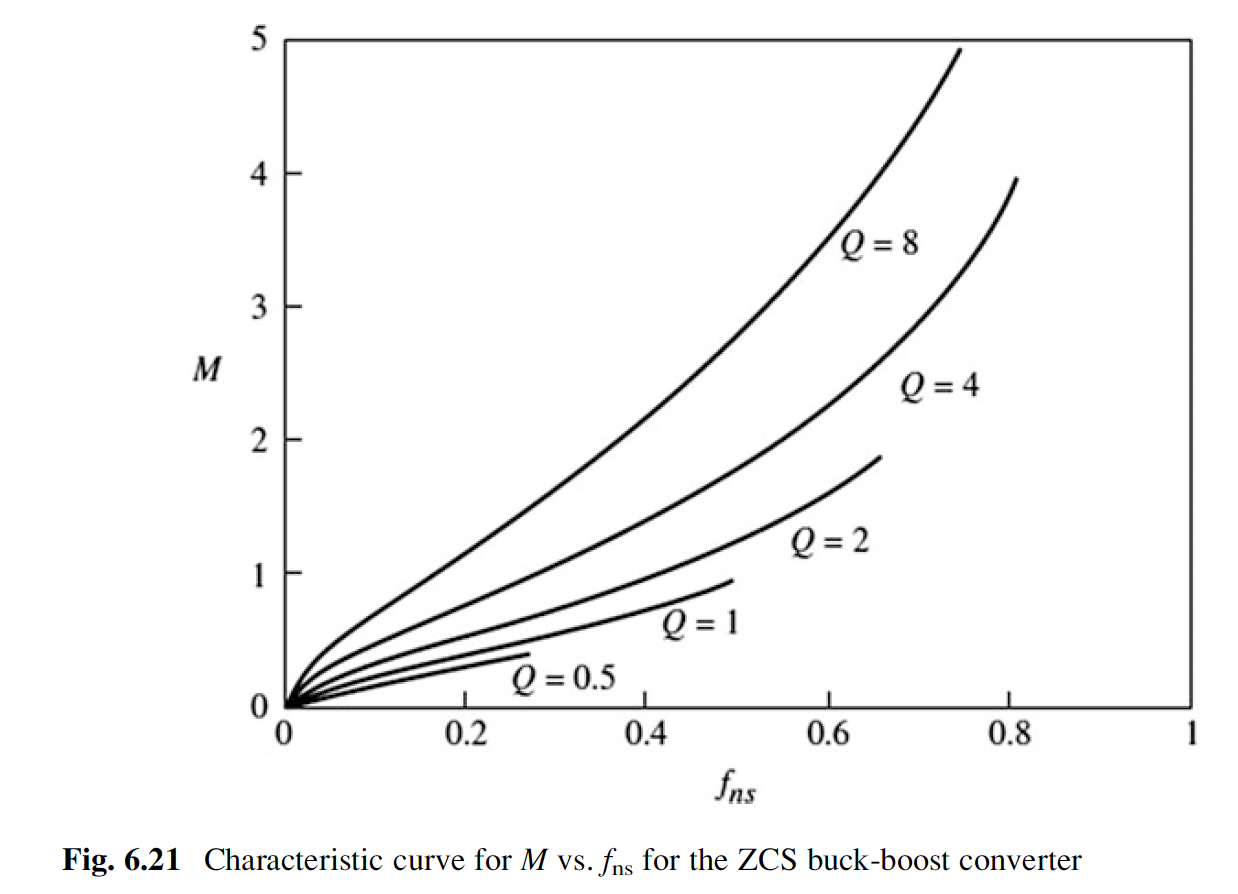 30
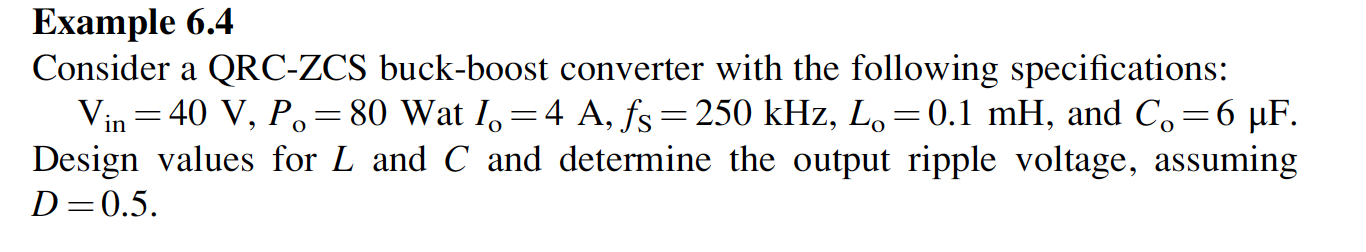 Solution:
The output voltage and load resistance are given by:
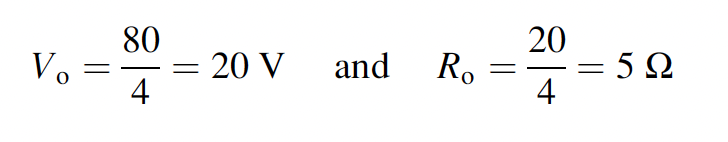 The voltage gain is given by:
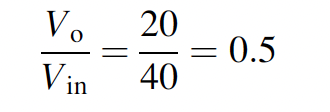 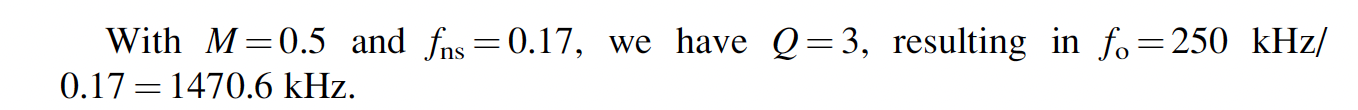 31
From Q and Zo, we have:
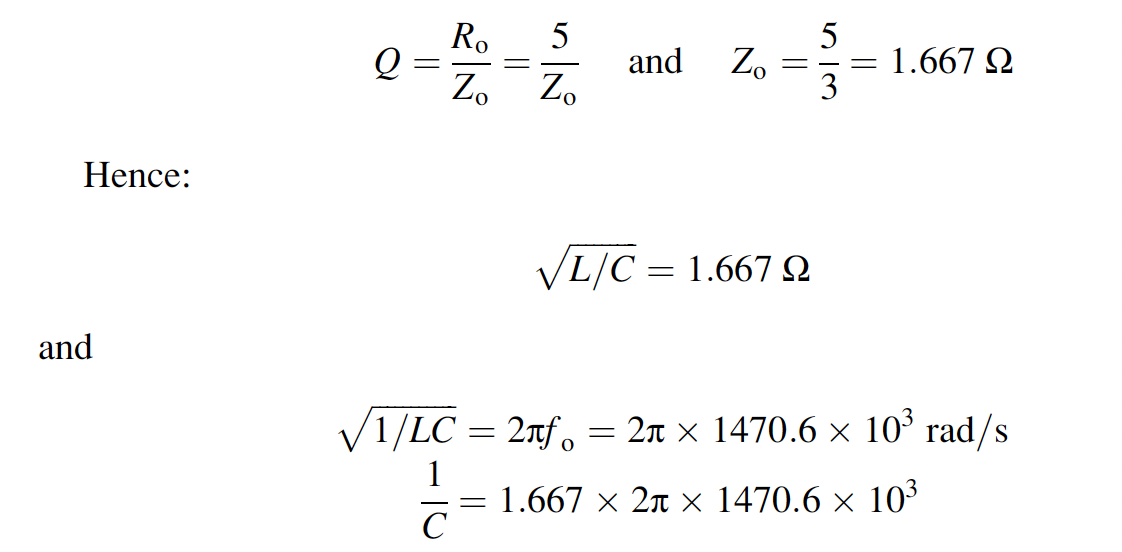 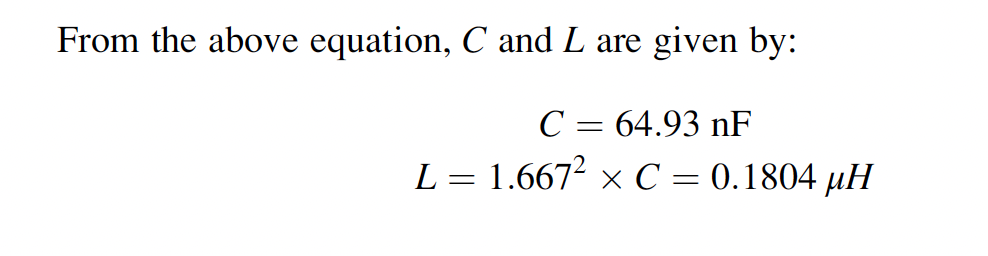 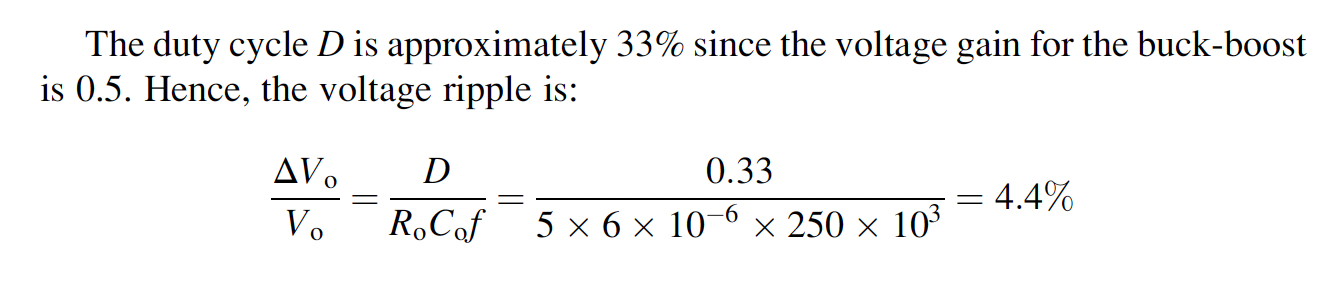 32
Load Regulations
33
Hence, the rang of the switching frequency is between 73.5kHz to 441.2 kHz
Load Regulations
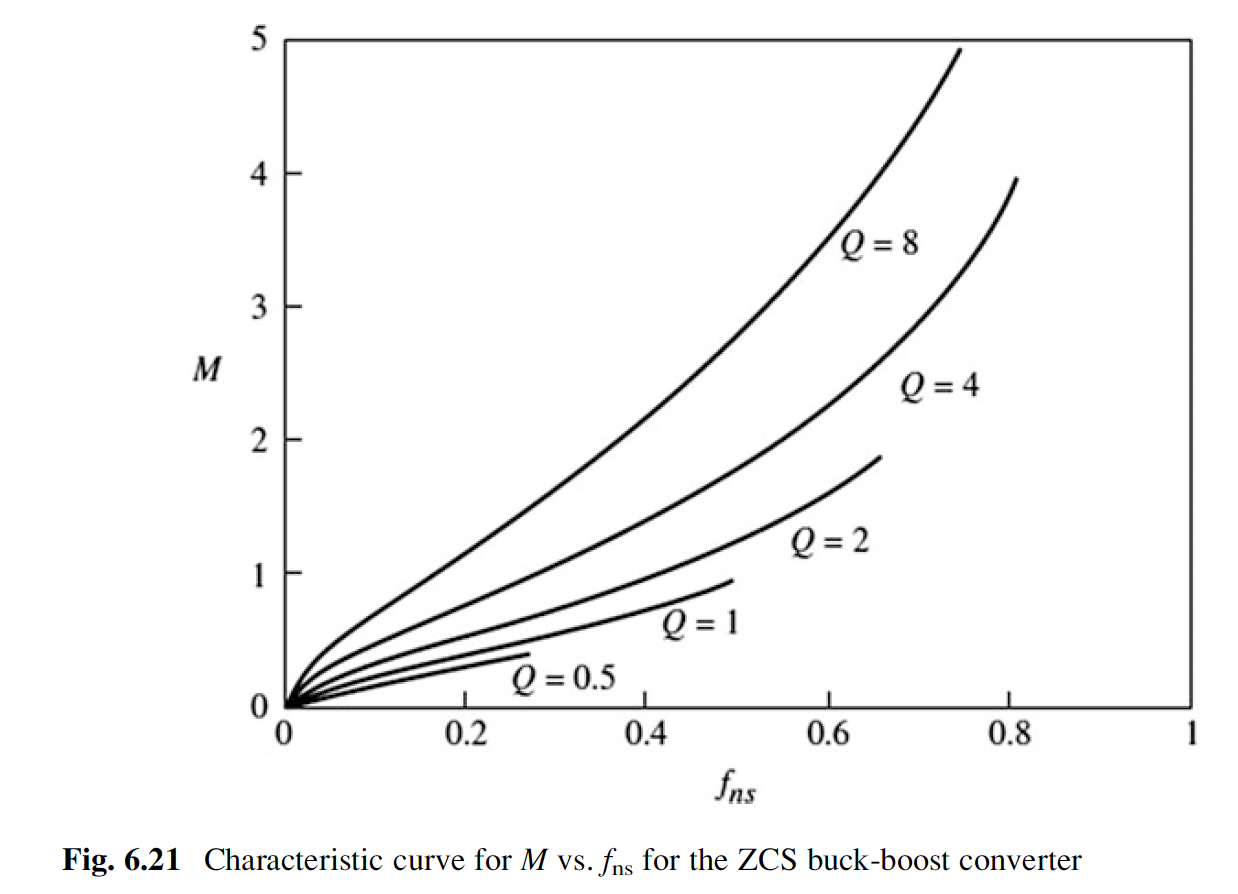 (nominal load)
(light load)
(heavy load)
34
Line Regulations
The new input of 60 V, the new gain becomes M=0.33.
The new input of 30 V, the new gain becomes M=0.7
35
Hence, the rang of the switching frequency is between 102.9 kHz to 382.4 kHz
Line Regulations
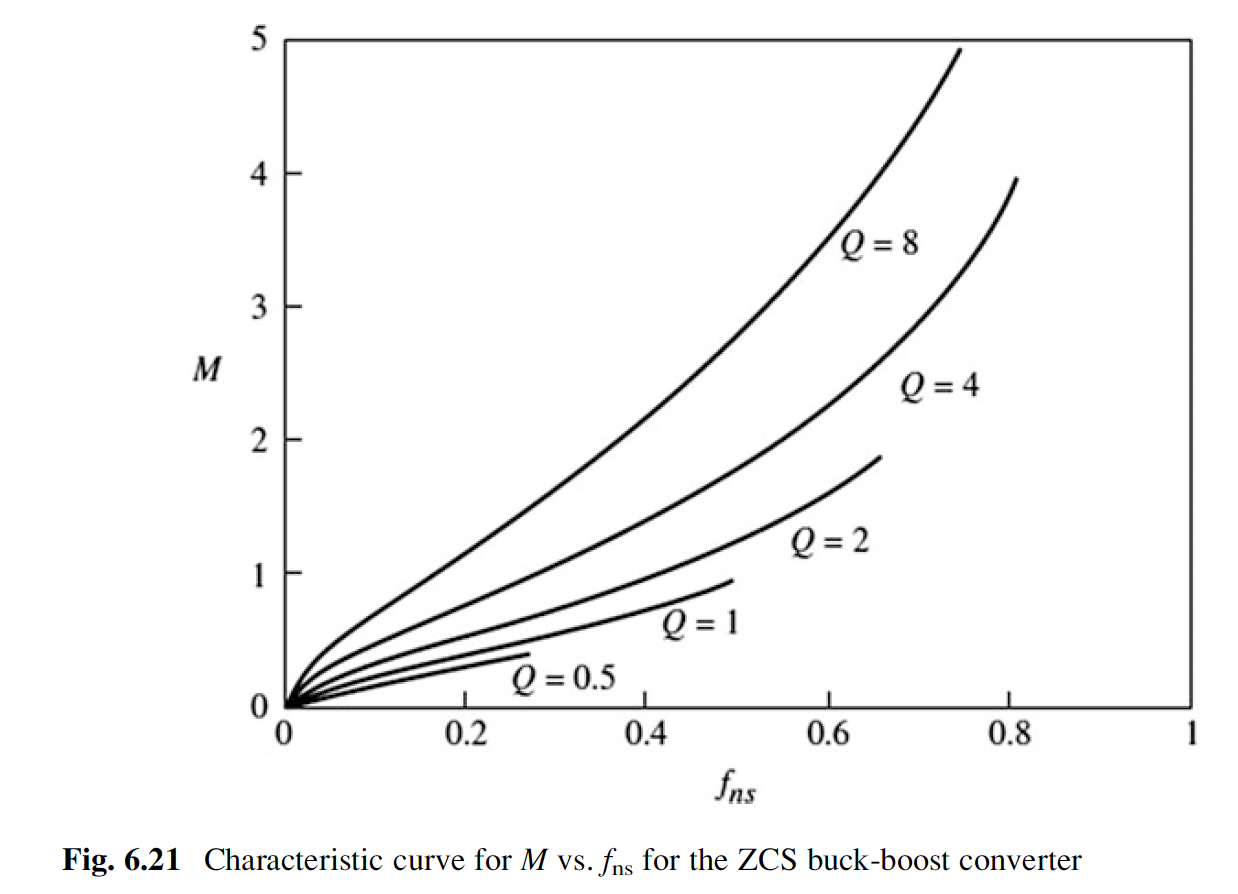 (low input)
(nominal input)
(high input)
36
Line & Load Regulations – worst case
The new input voltage of 30 V, the new gain becomes M=0.7.
Load/line regulation
(nominal input)
Load Regulations
(low input. High load)
Line Regulations
(heavy load)
37
Line & Load Regulations – worst case
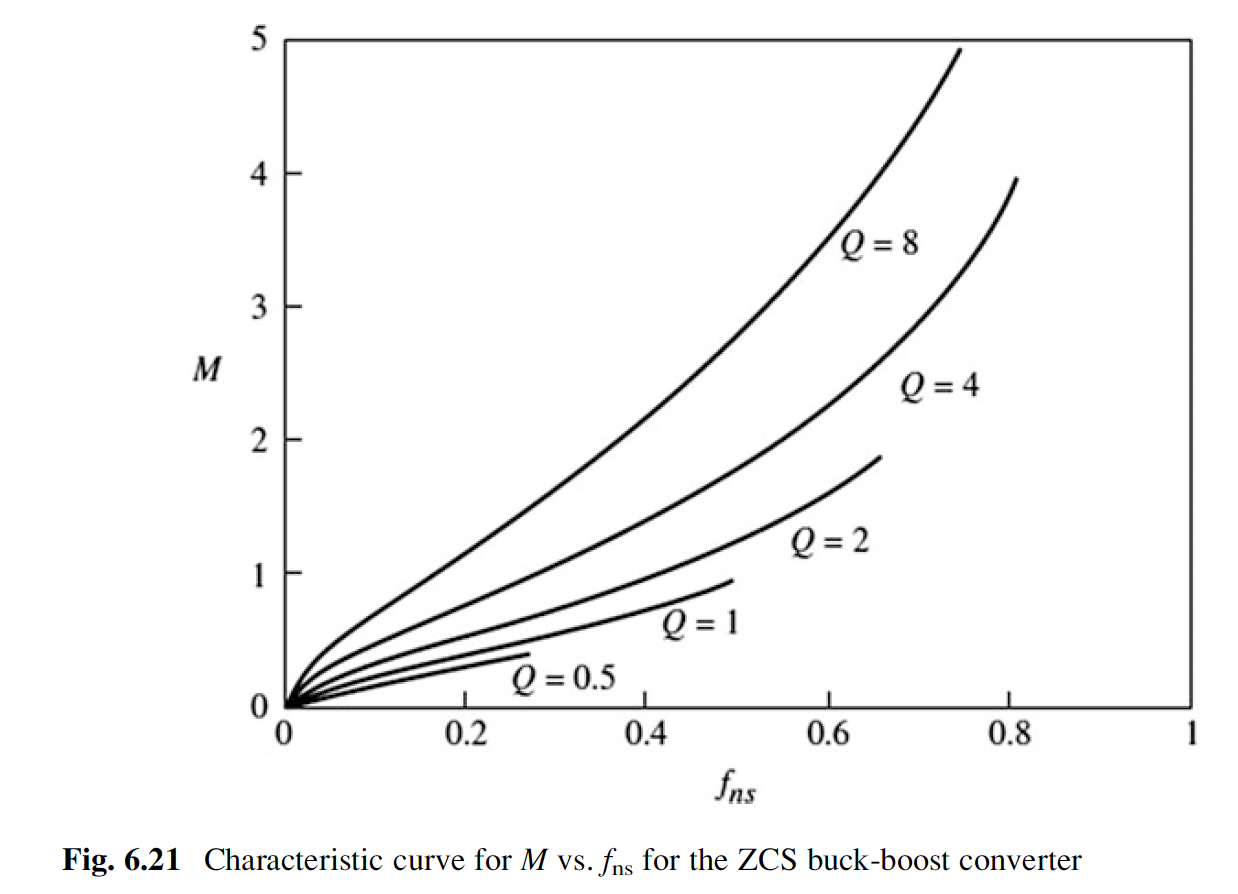 (nominal input)
(low input. High load)
38
ZCS buck-boost converter with an M-type switch
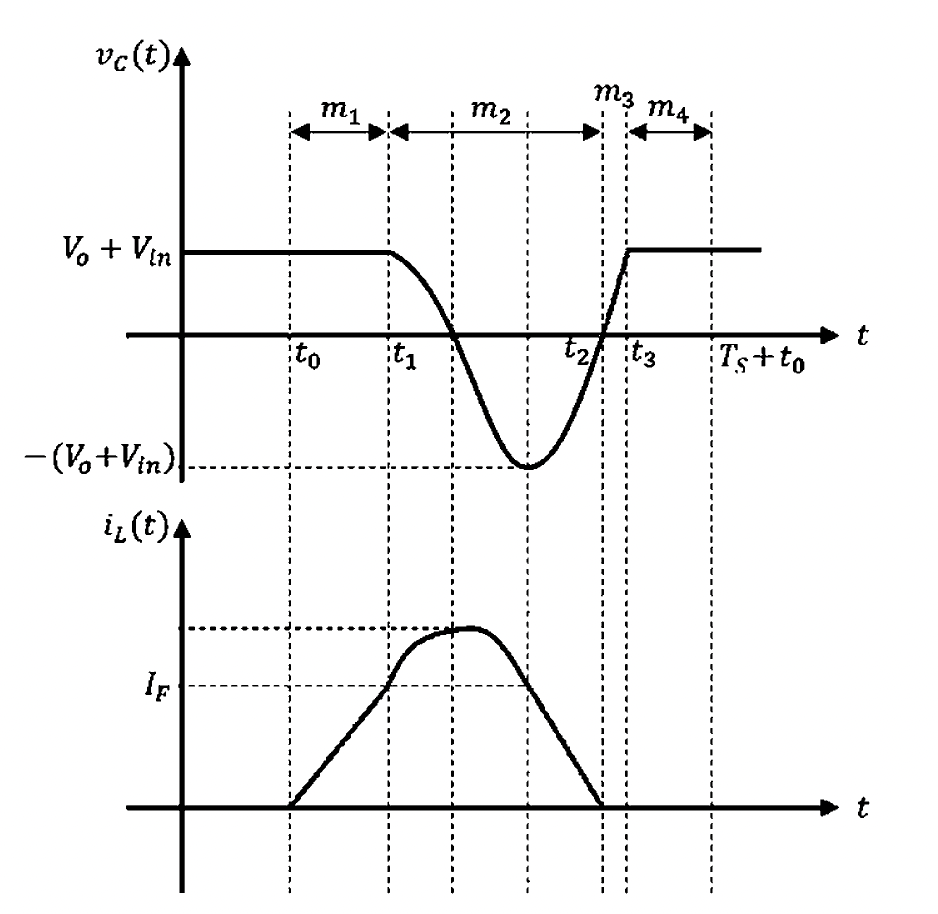 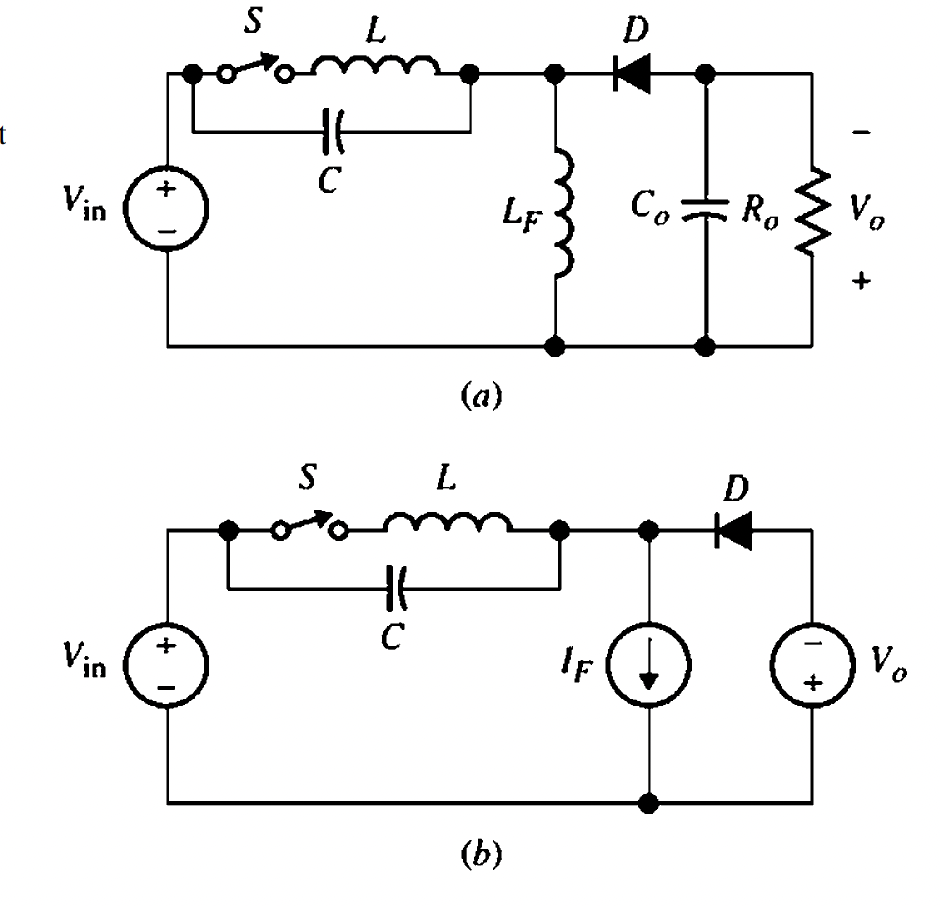 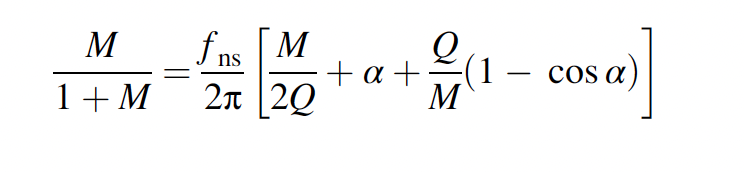 Steady-state waveform for the M-type
ZCS buck-boost converter
39